Applications of NMR spectroscopy in supramolecular chemistry
FSC2SB-M3 2023

Jan Novotny
RG of Radek Marek
NMR spectroscopy
Transitions of nuclear magnetic moment (α→β) in external magnetic field (~10 T) trough RF irradiations (MHz)





Atomistic resolution, non-invasive, solution environment, structure & dynamics of molecules
Low sensitivity, expensive equipment, spectra complicated by interatomic interactions and external inhomogeneities → relaxation of signal
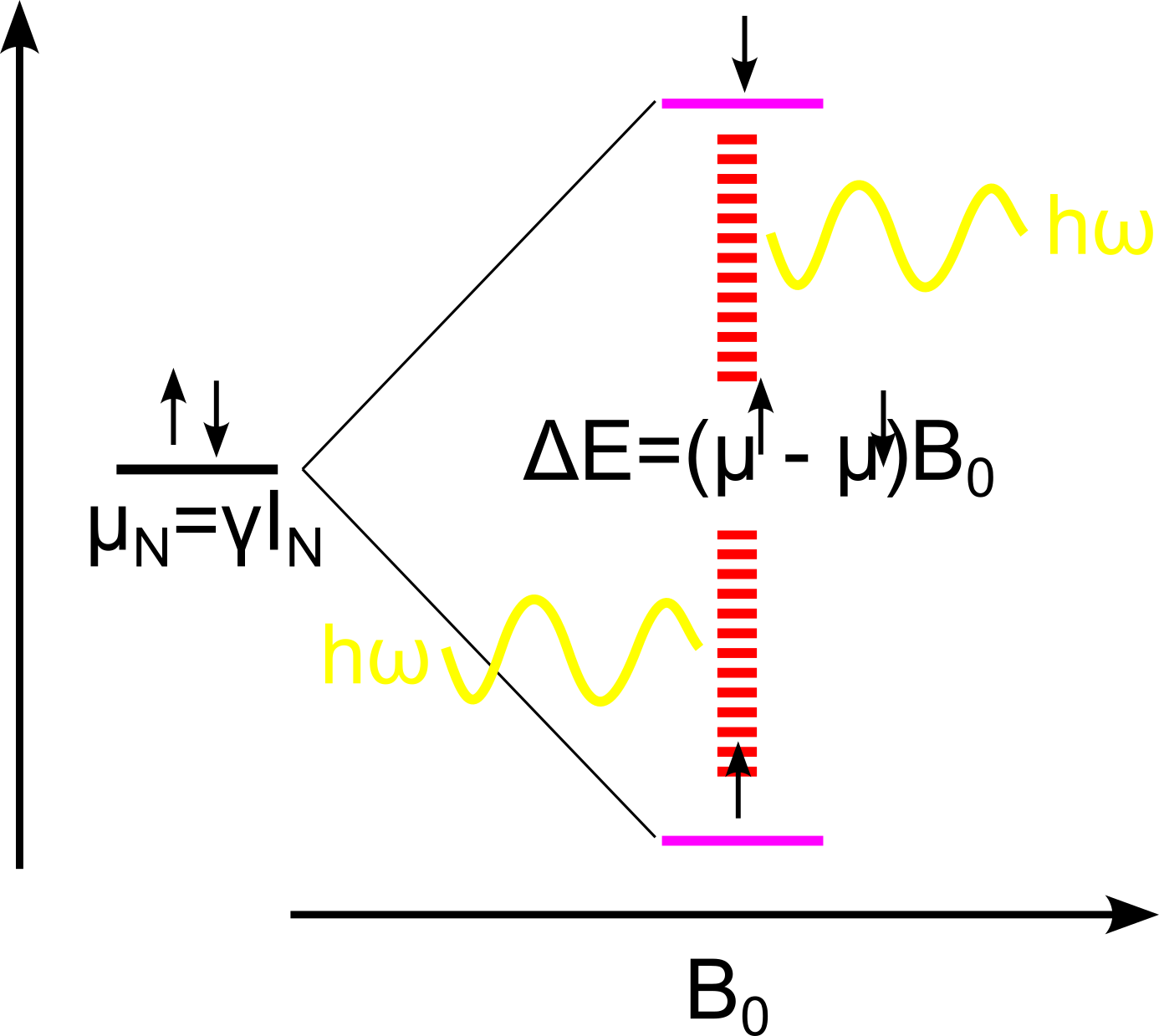 1D NMR spectrum – basic parameters
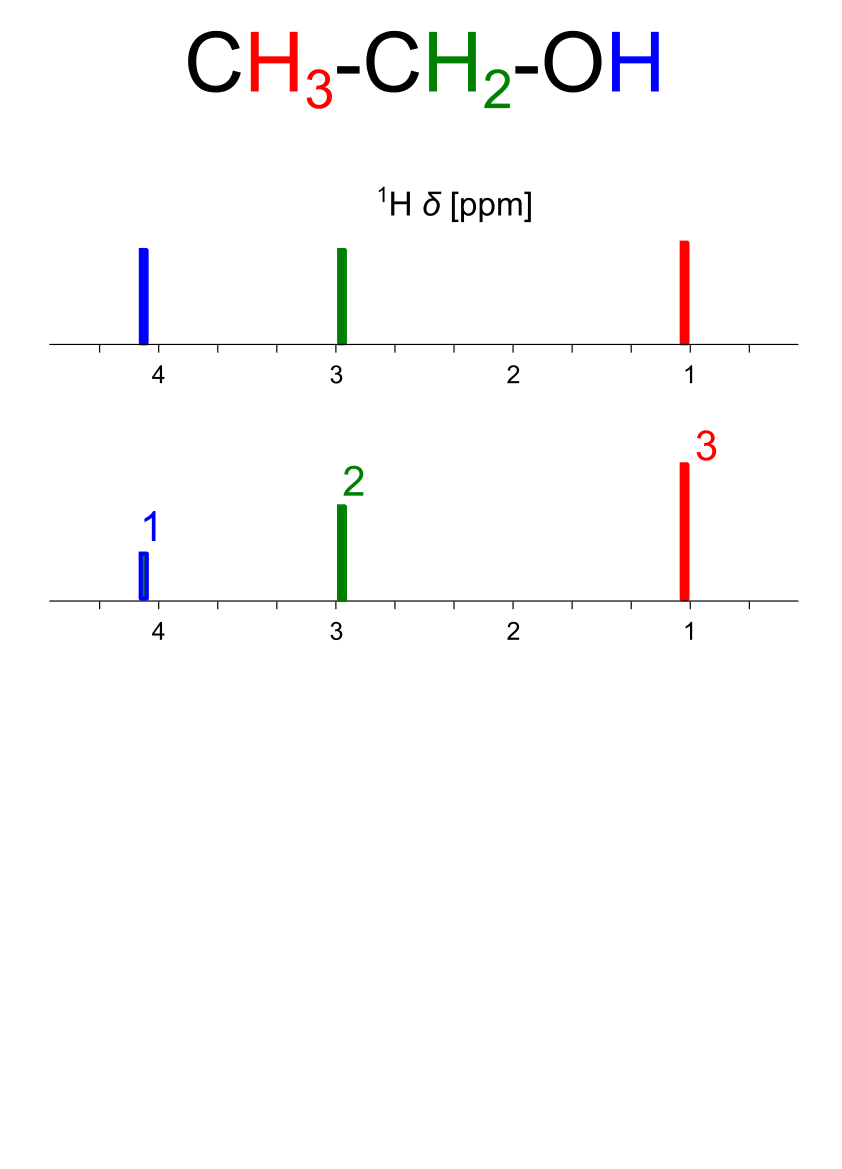 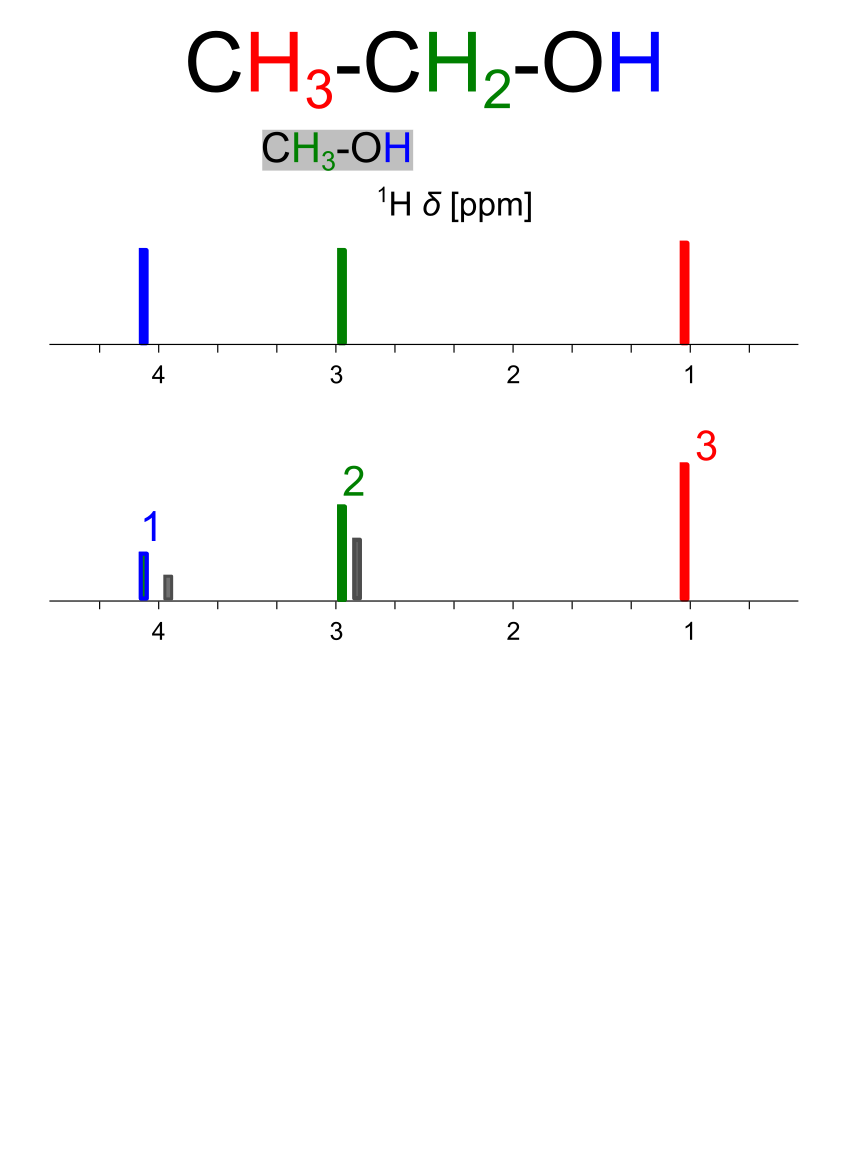 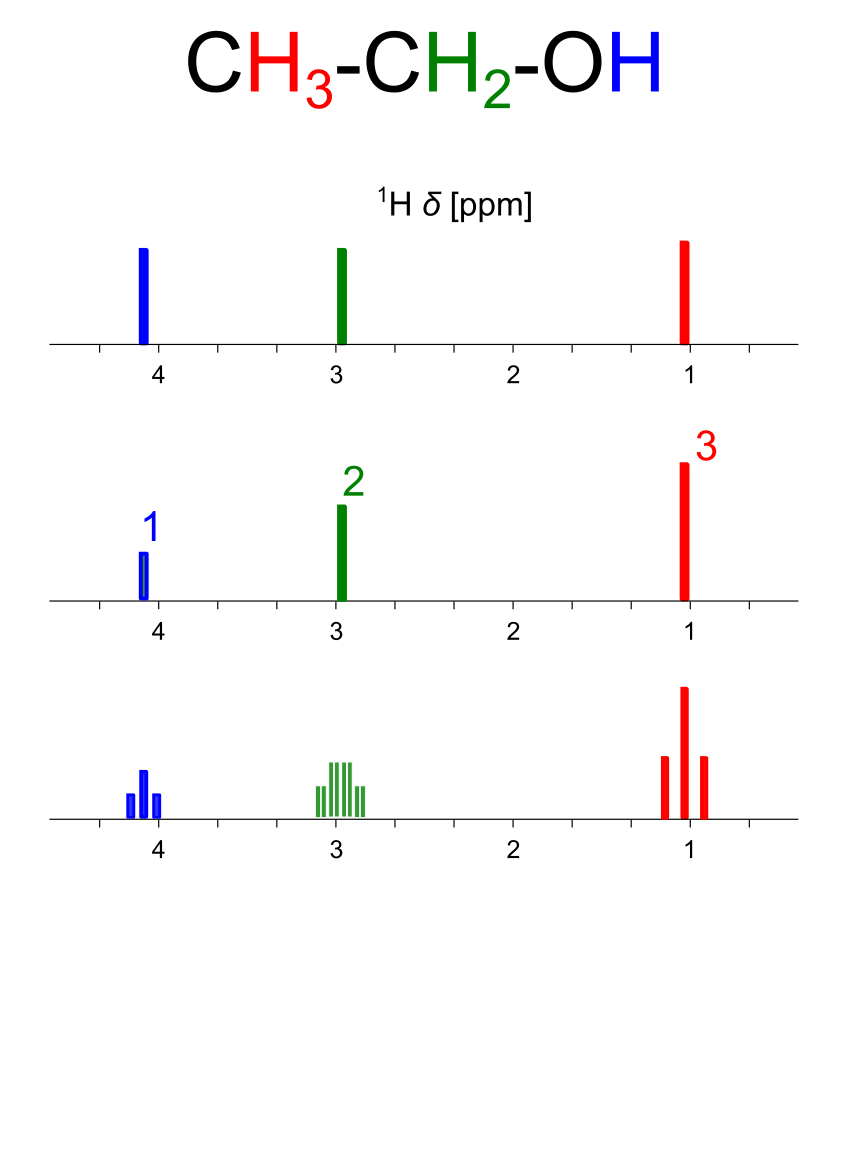 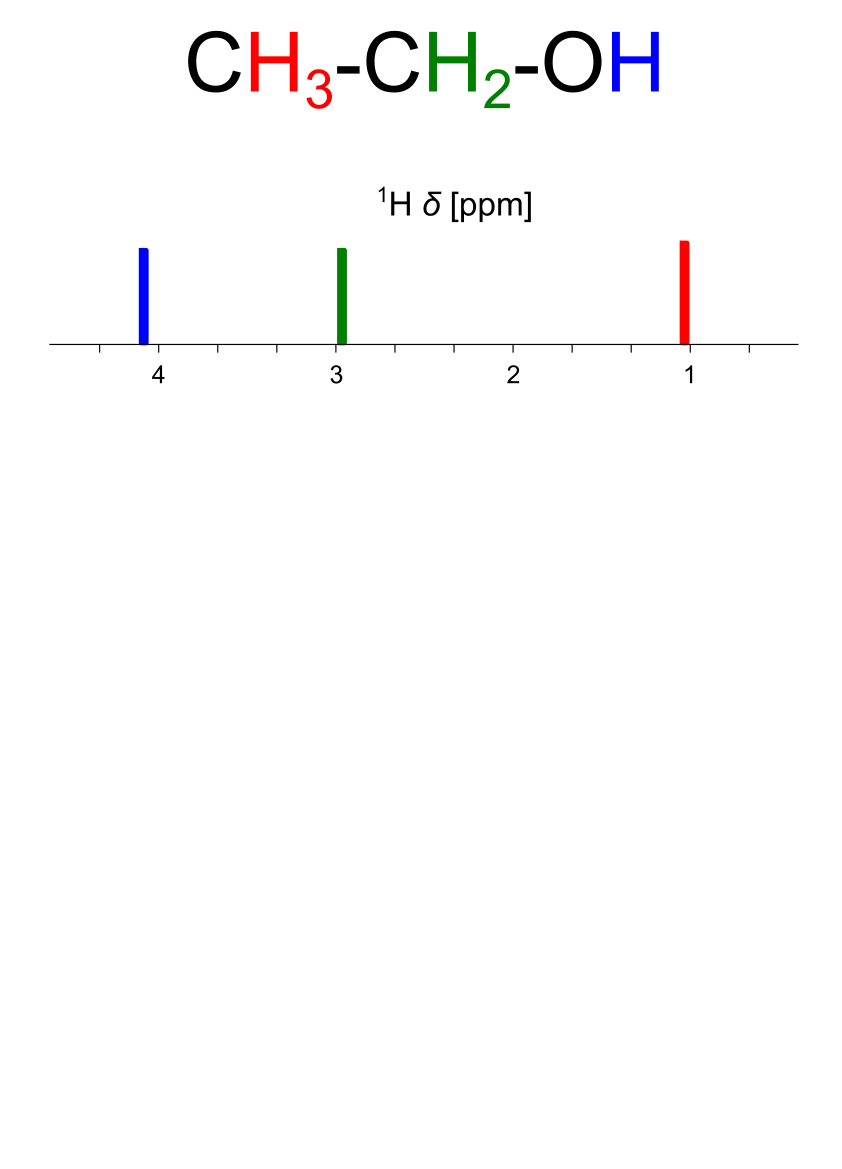 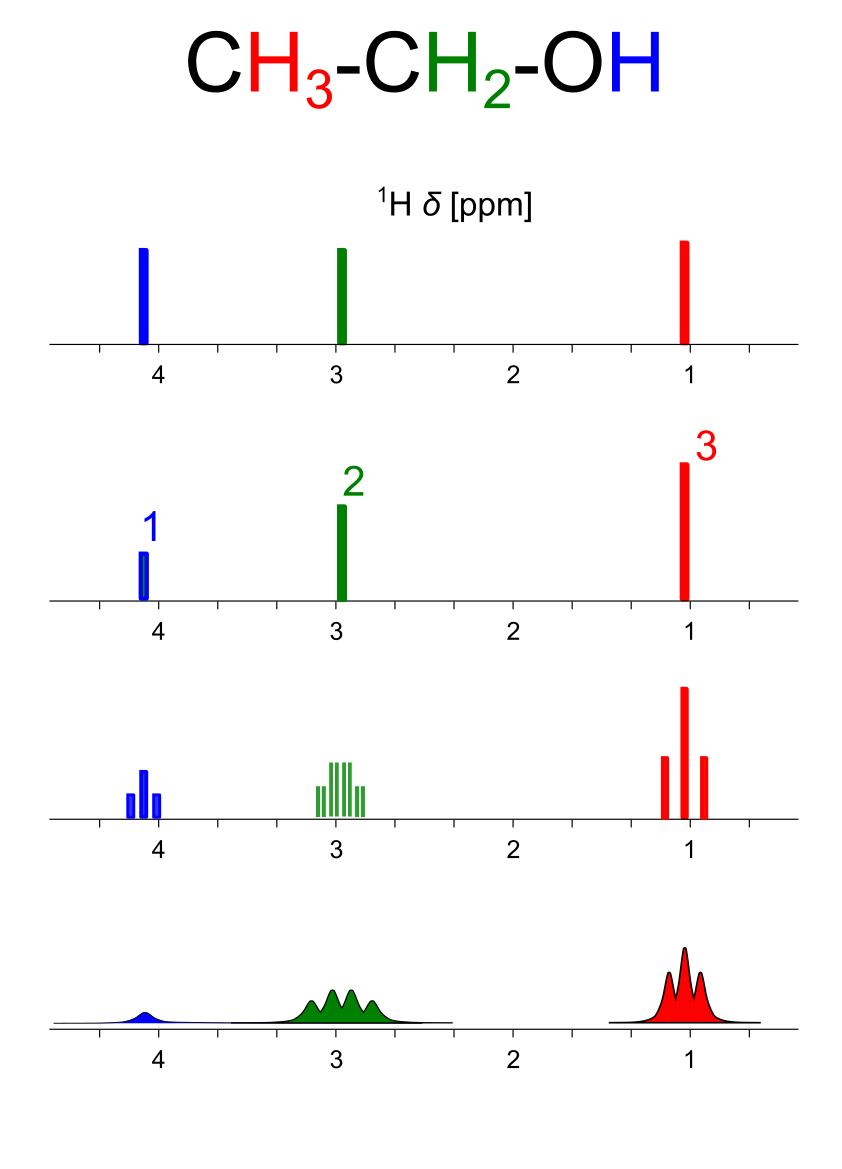 Shielding by valence electrons – chemical shift (δ)
Chemically non-equivalent atoms – number of signals
Quantity of species – signal integrals 
Spin-spin interactions (J-coupling) – peak multiplicity
Relaxation of signal – peak linewidth
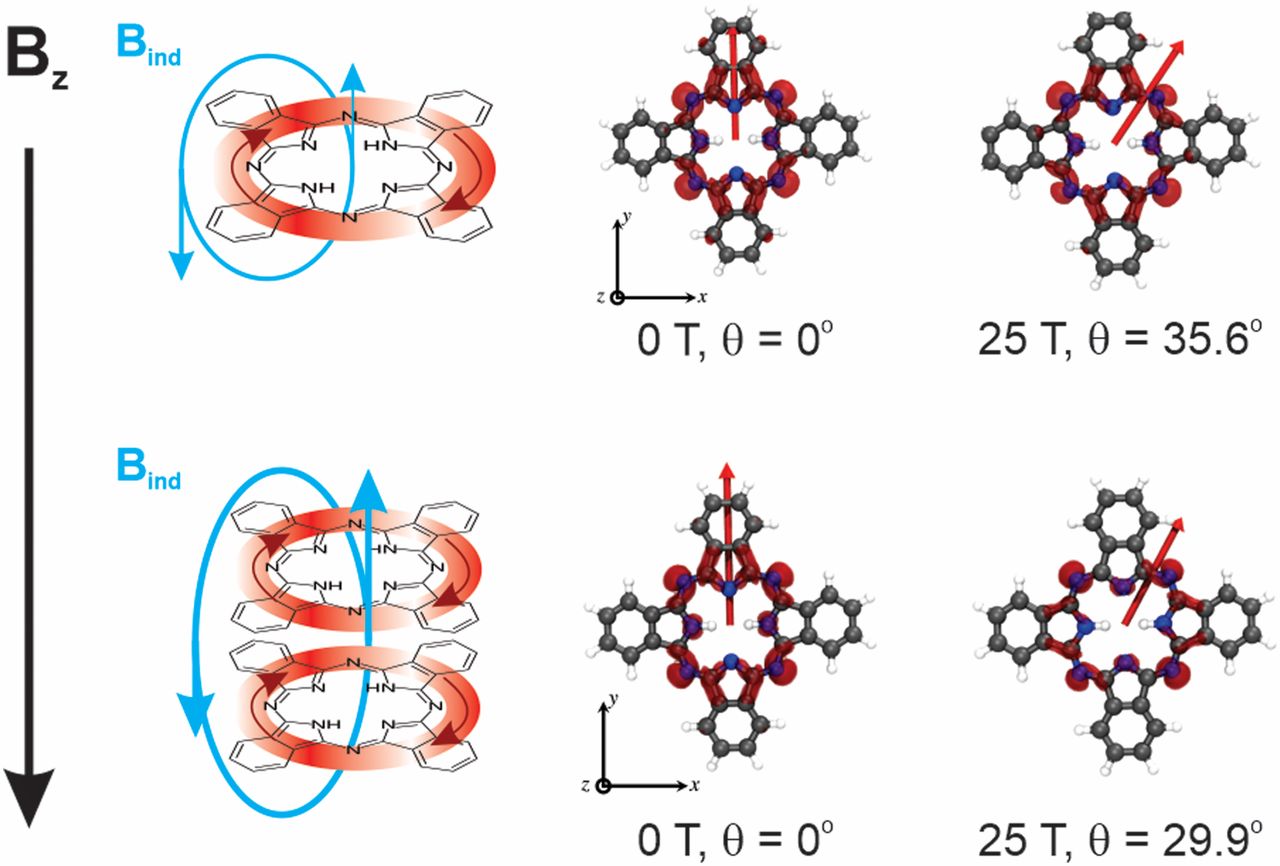 Chemical shift and CSA
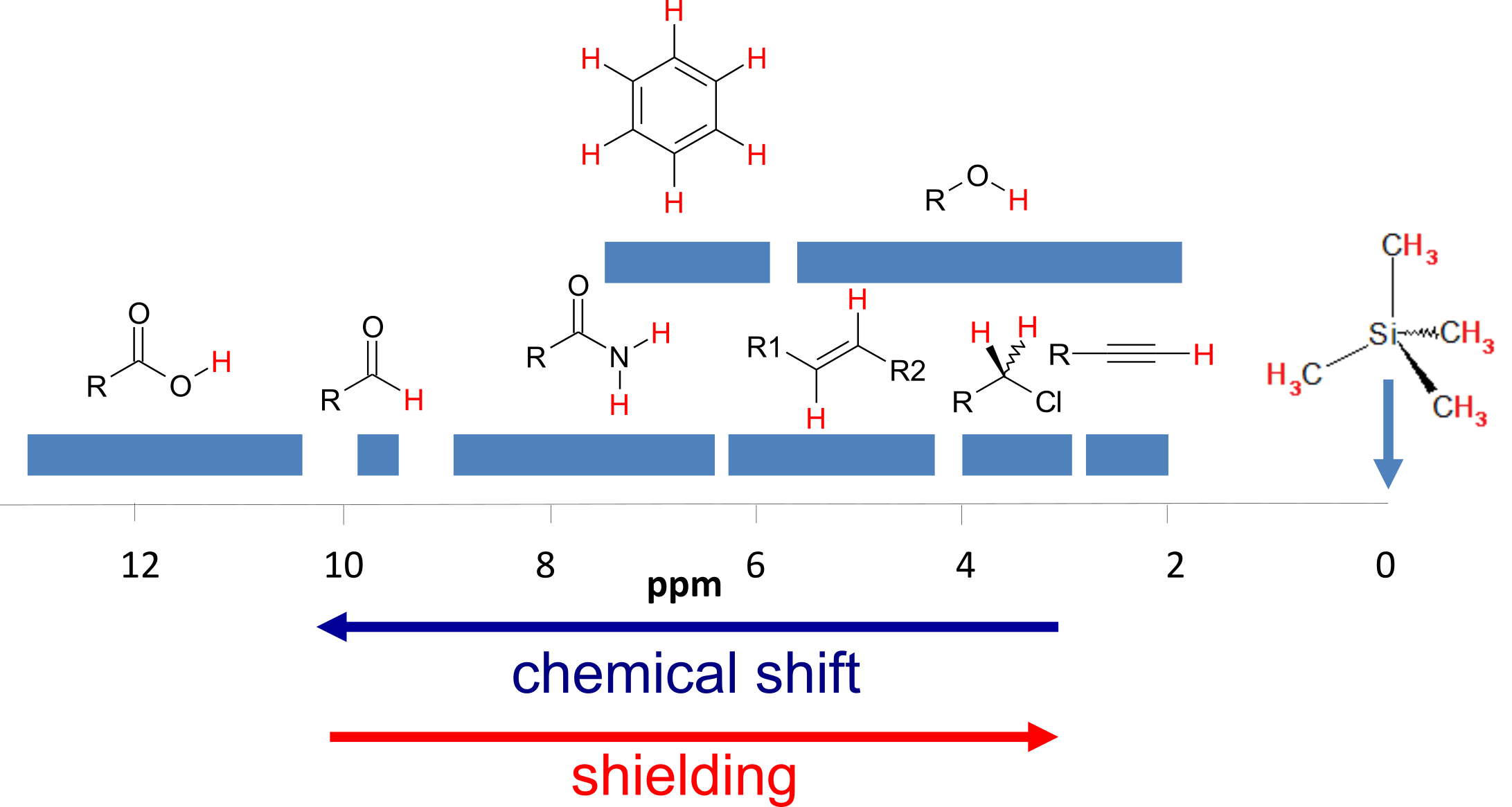 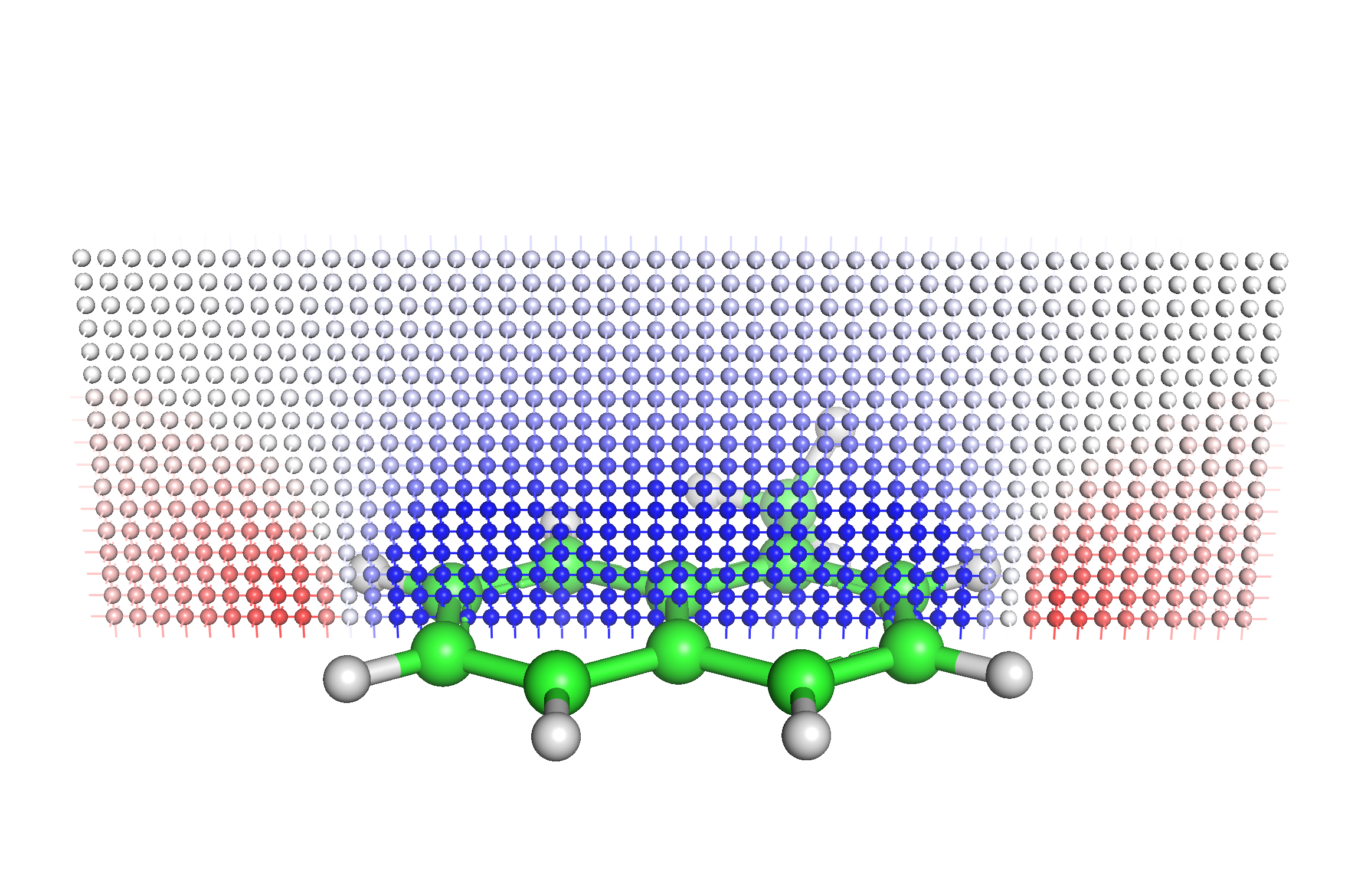 https://doi.org/10.1073/pnas.1918148117
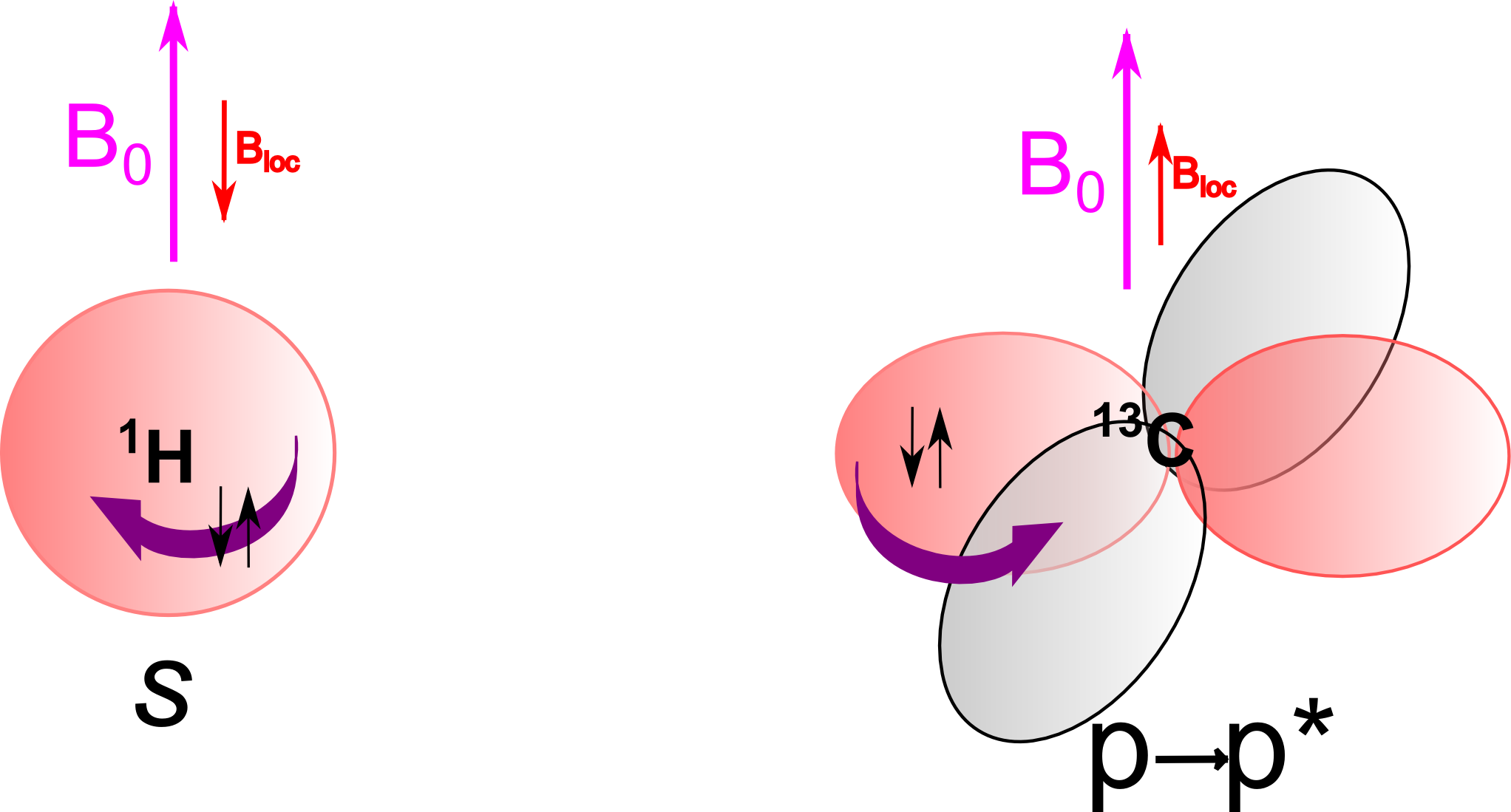 Indirect dipol-dipol interaction (J-coupling) - spin polarisation of valence e
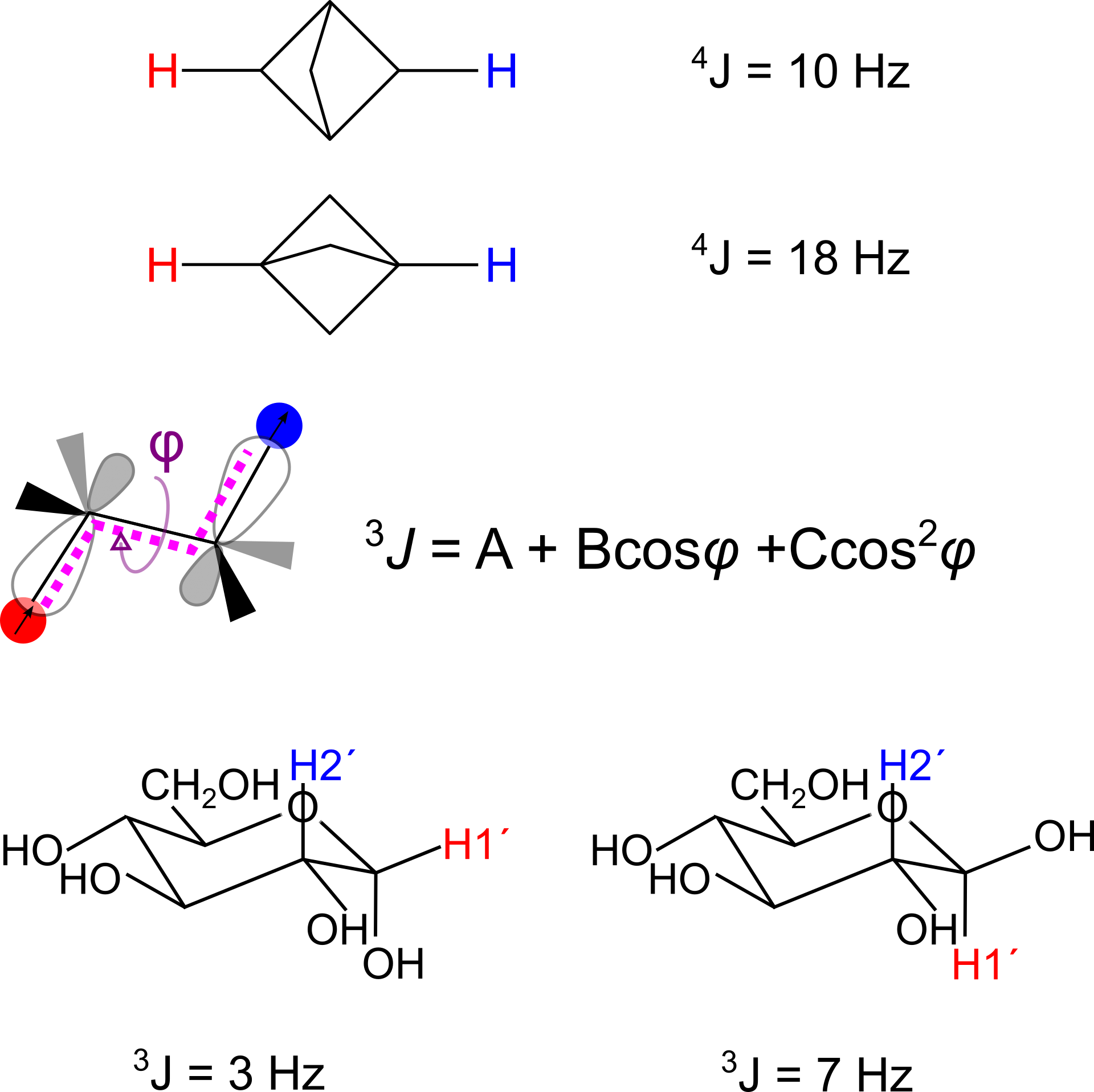 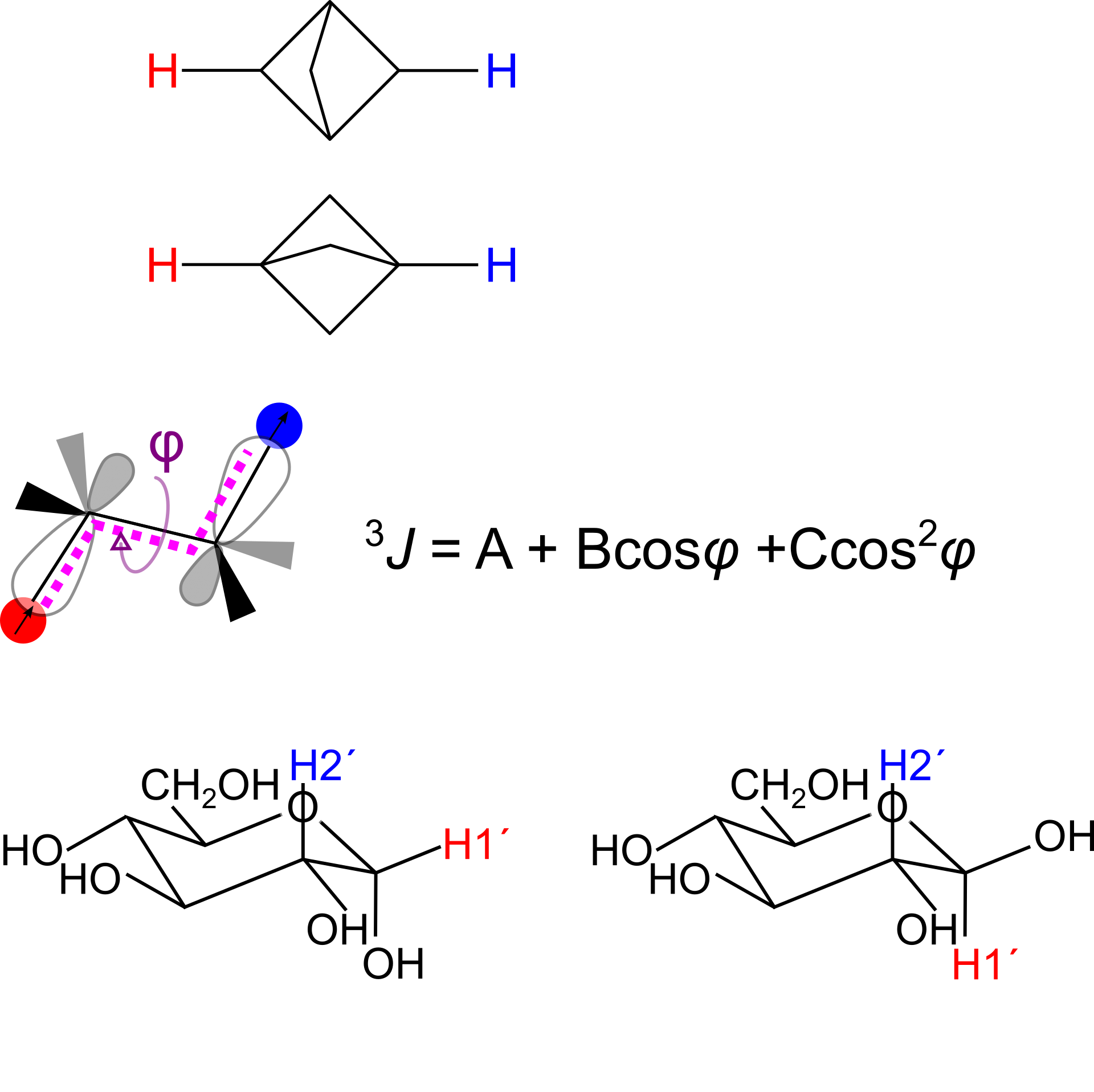 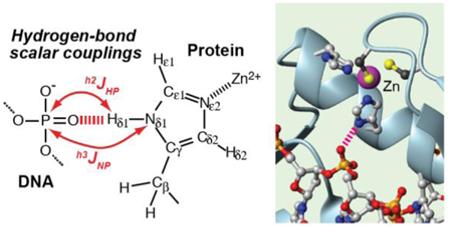 J Phys Chem B. 2016 Oct 20; 120(41): 10679–10685.
Number of 1H NMR signals – symmetry of the host system
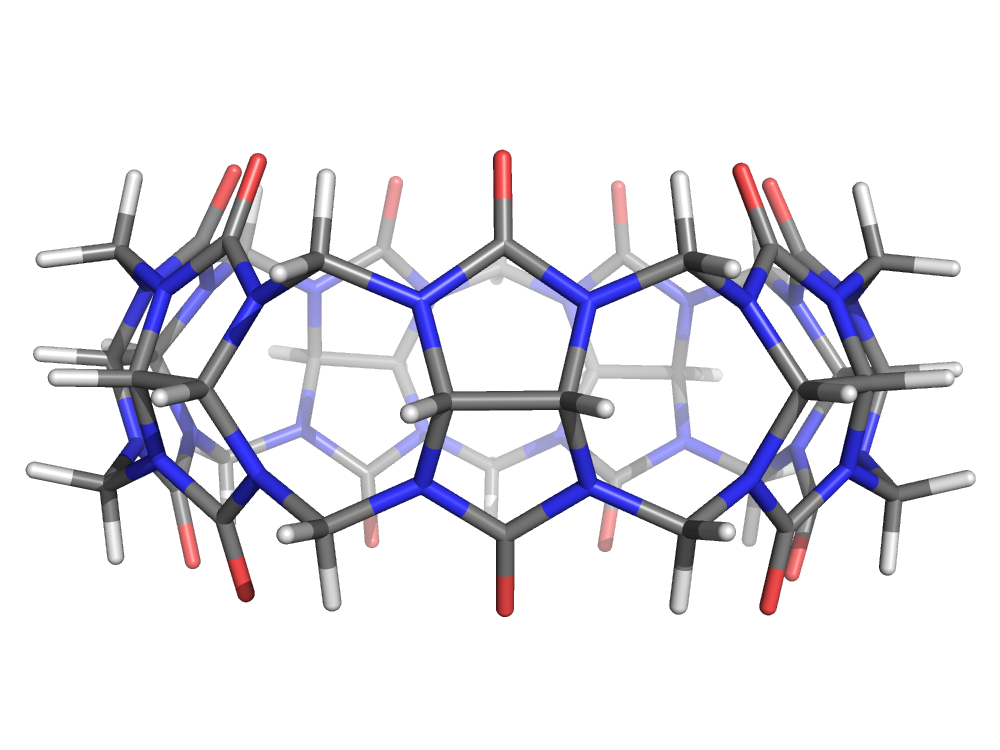 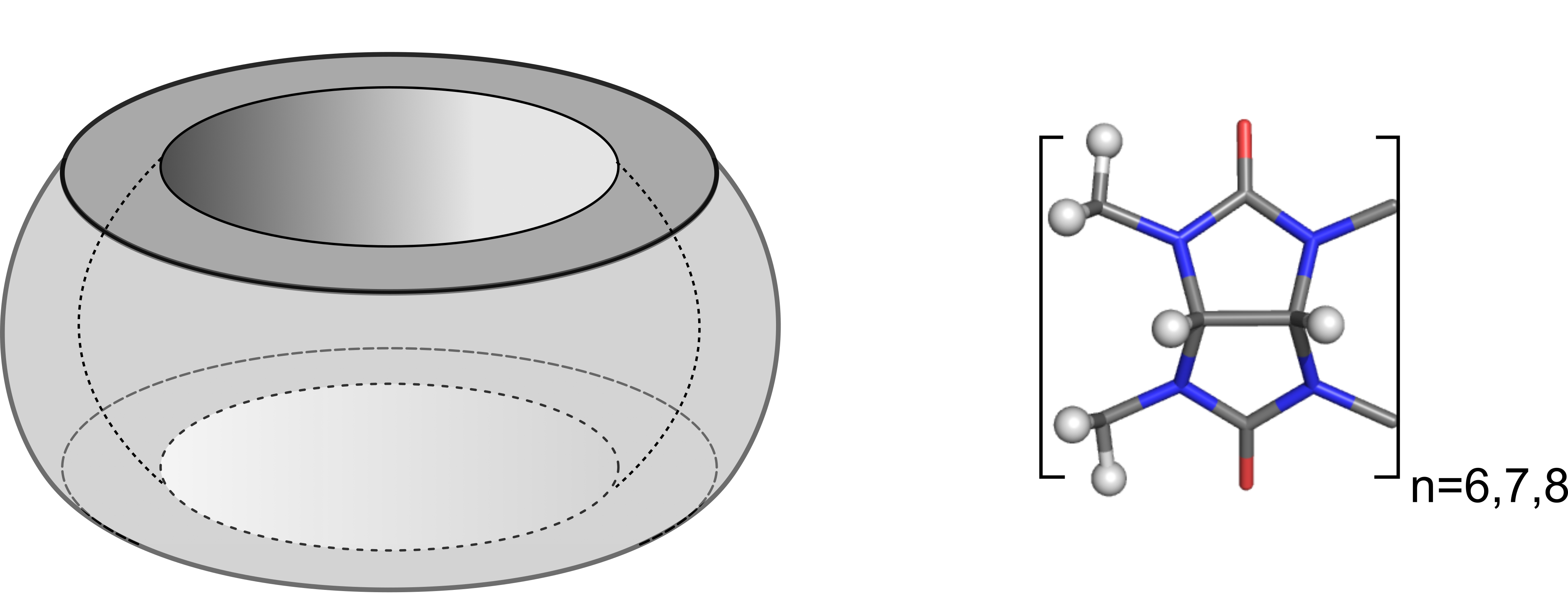 Number of 1H NMR signals – symmetry of the HOST system
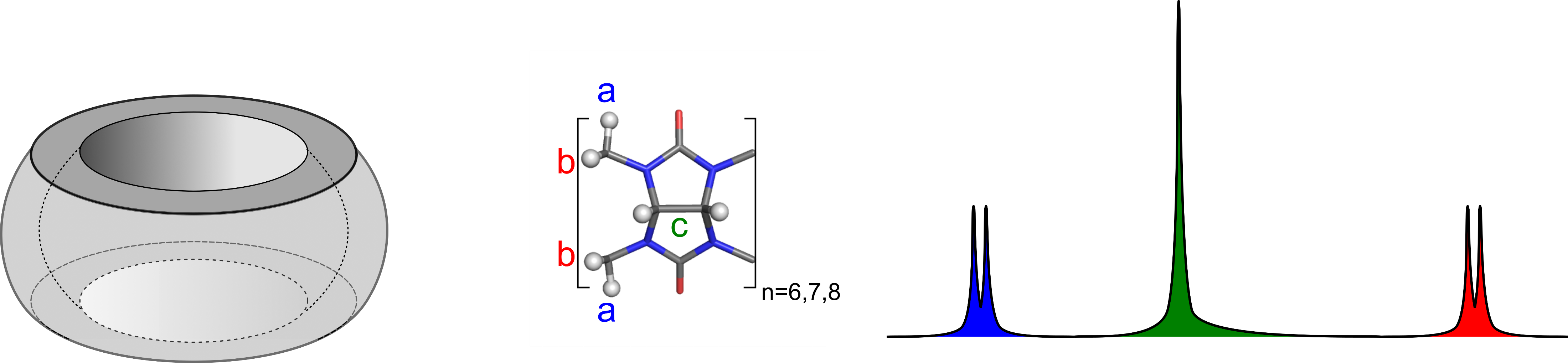 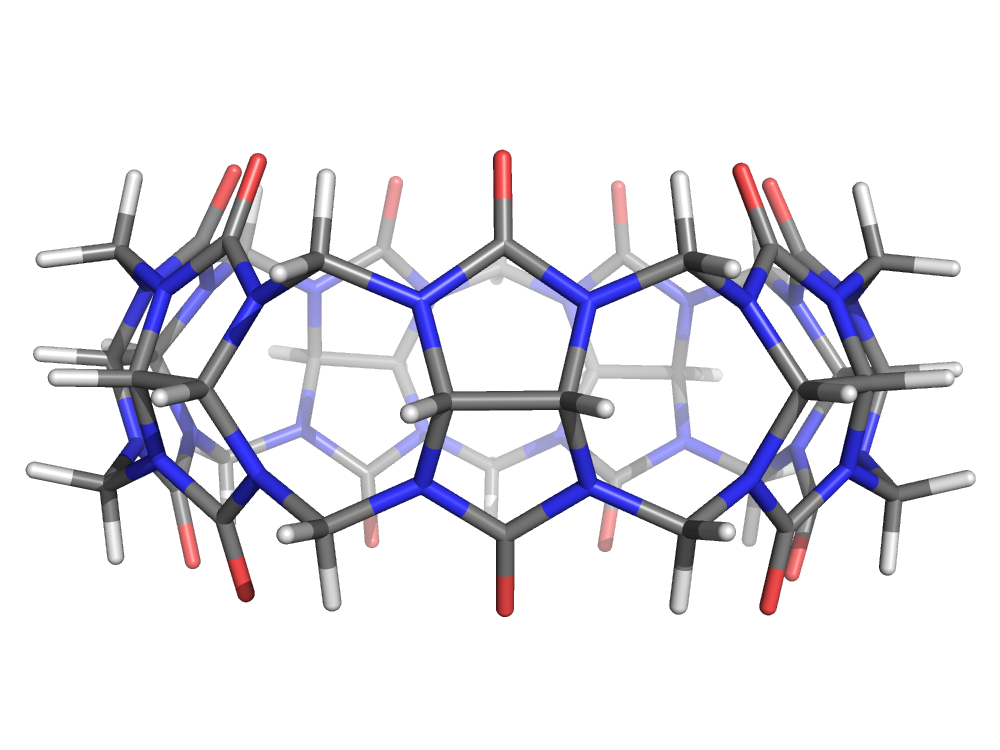 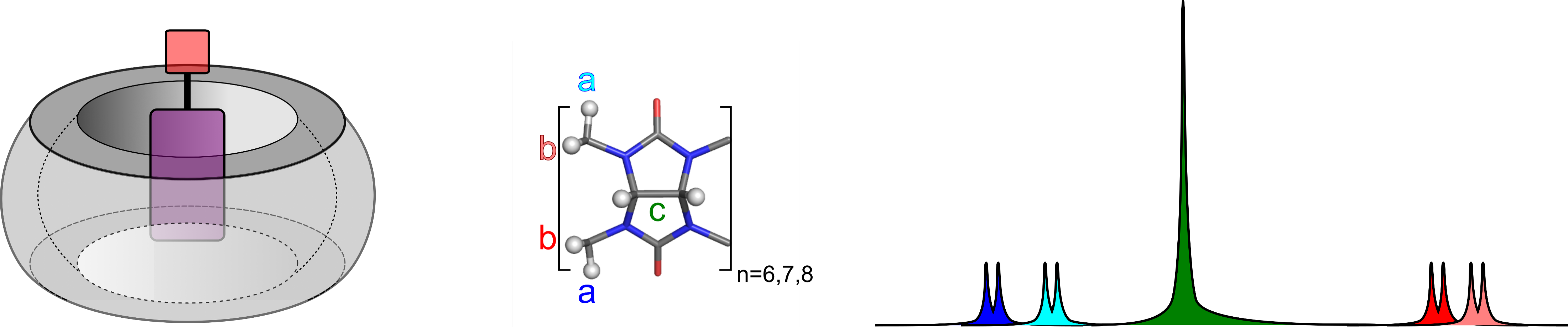 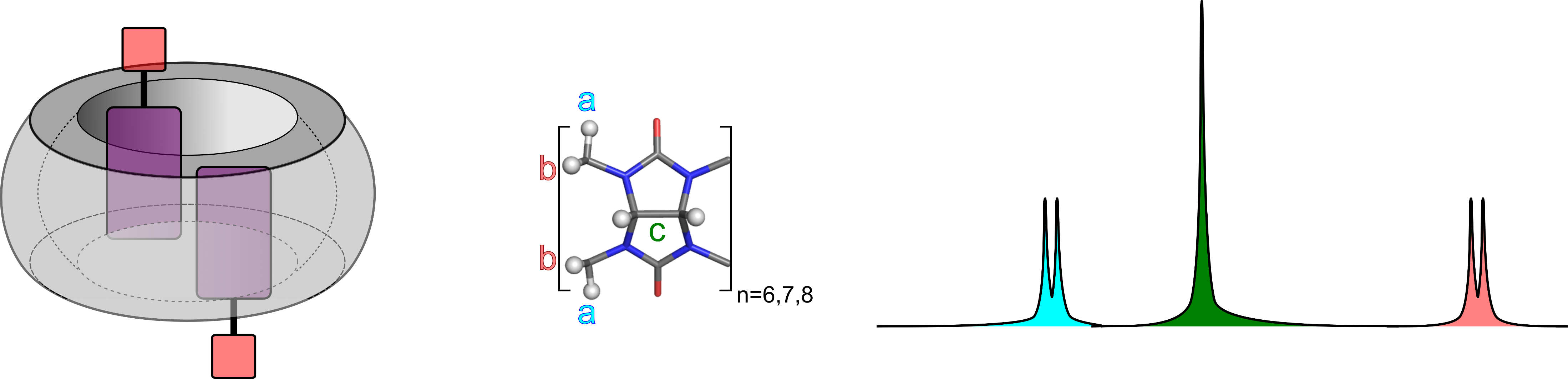 Chemical shift induced by HOST on GUEST atoms
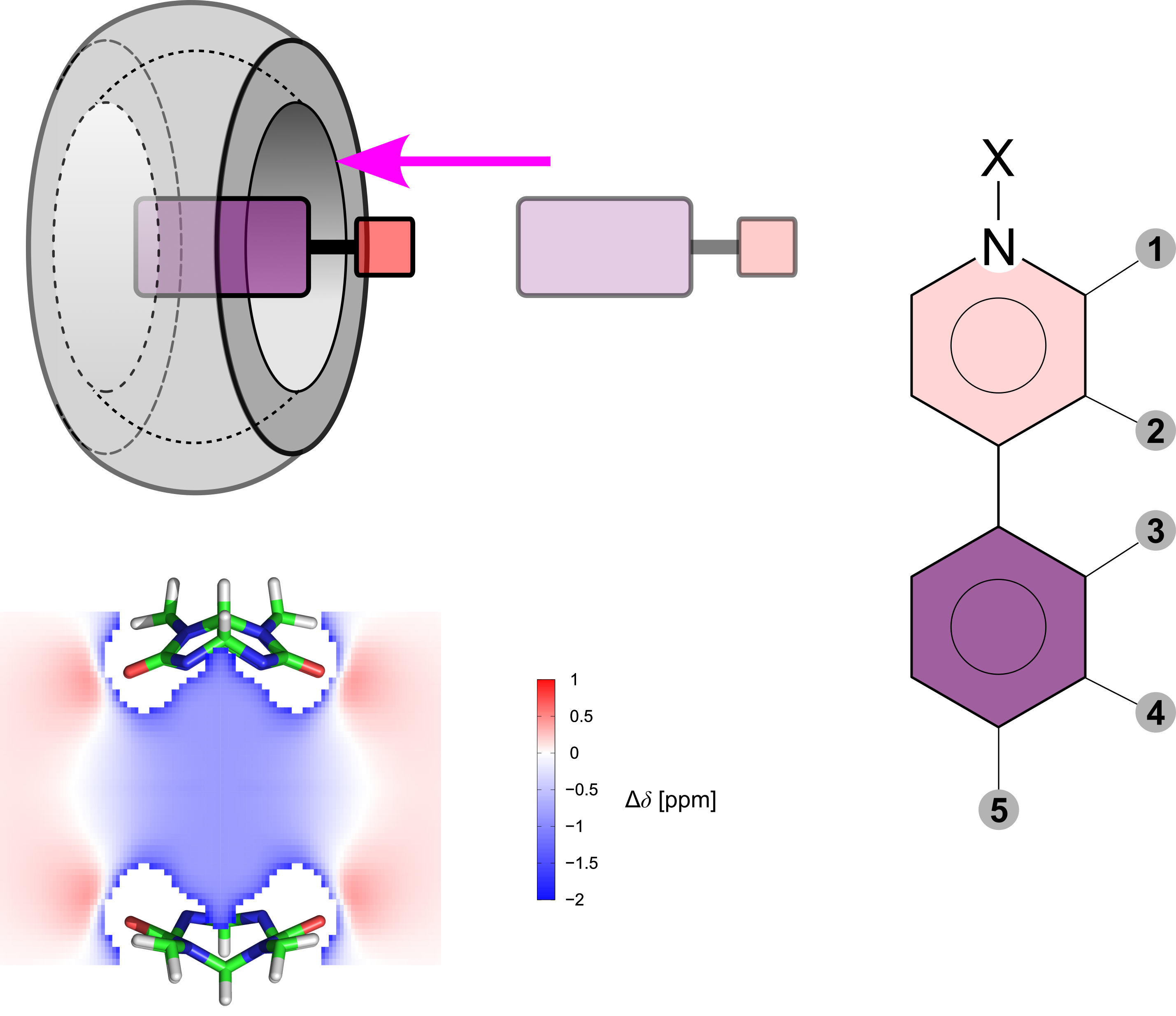 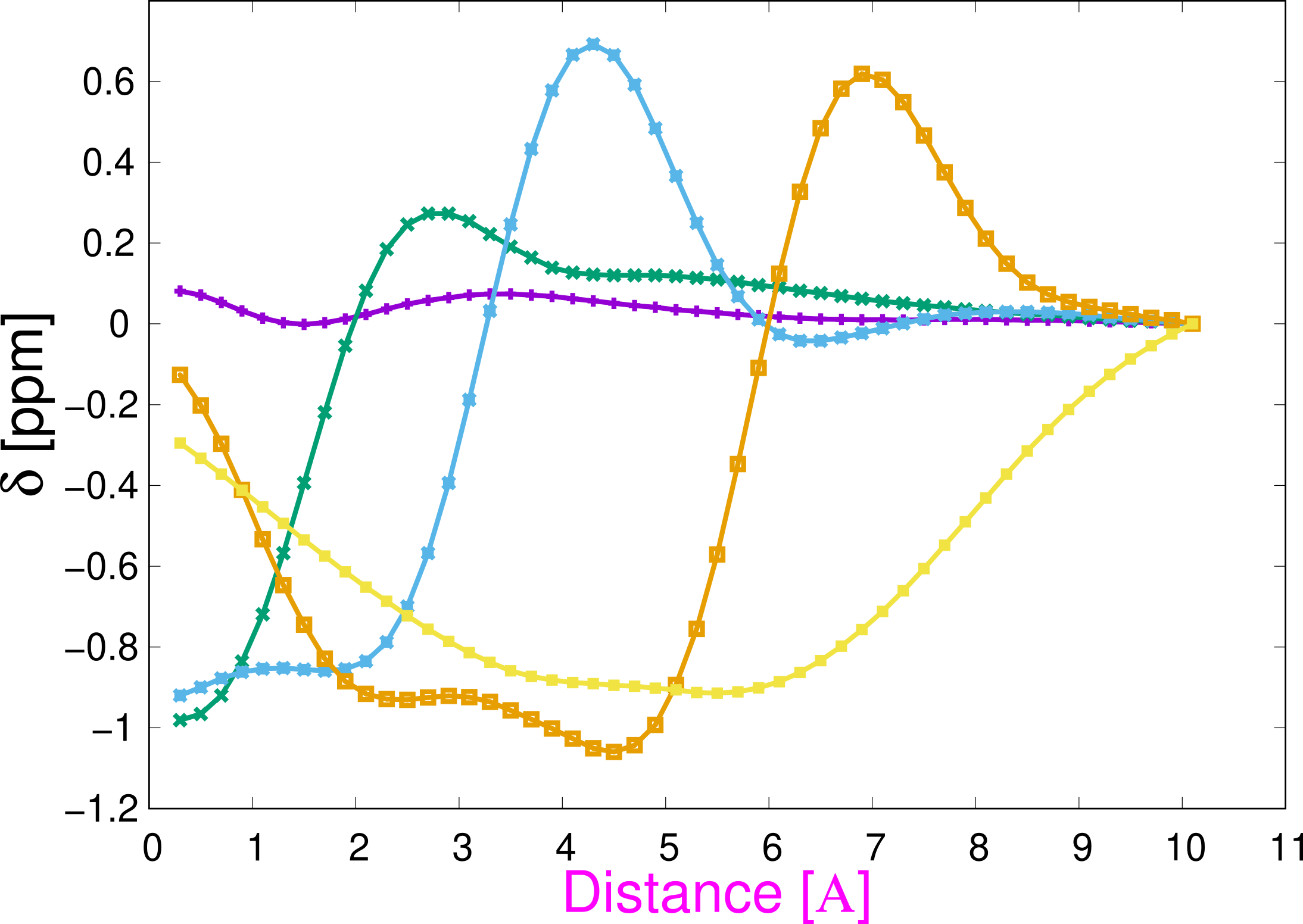 3
4
2
1
5
Paramagnetic shift of Ru-guest perturbs 1H signals of CB7 host
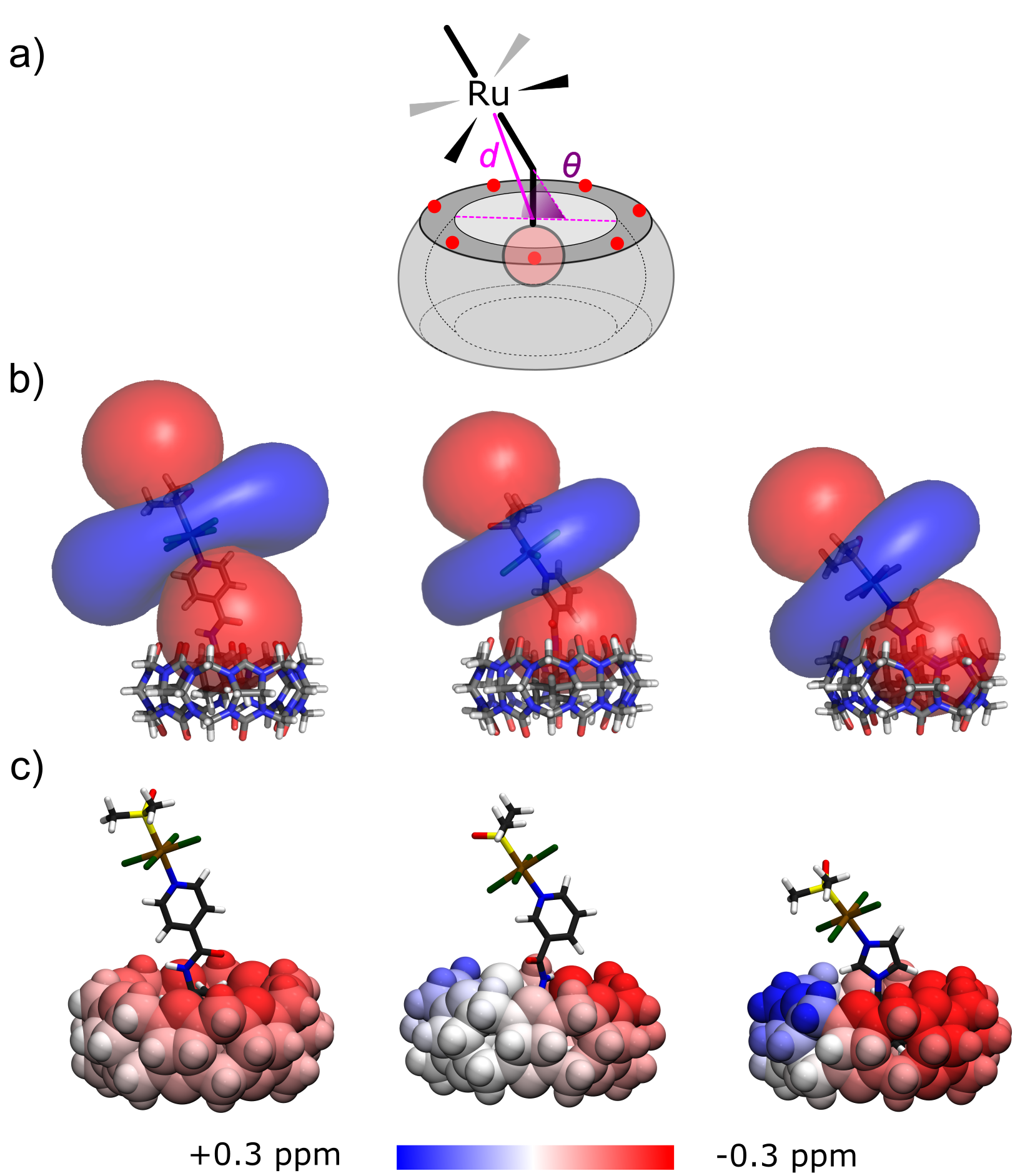 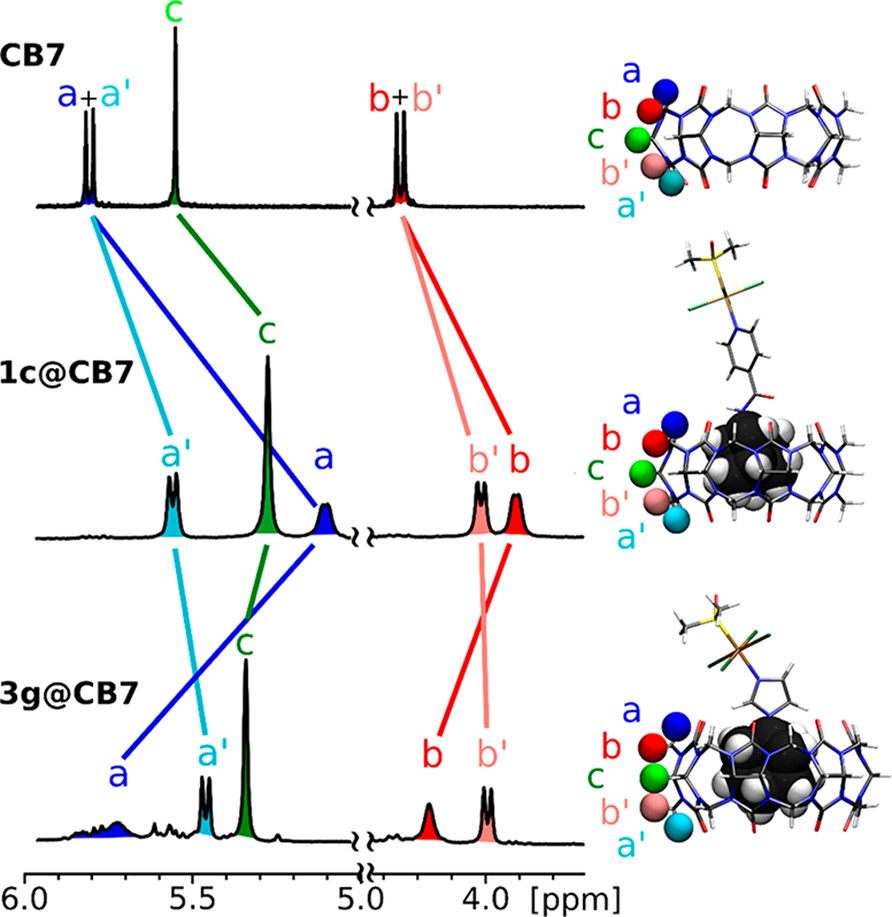 10.1021/acs.inorgchem.7b03233
Multidimensional NMR methods - correlations
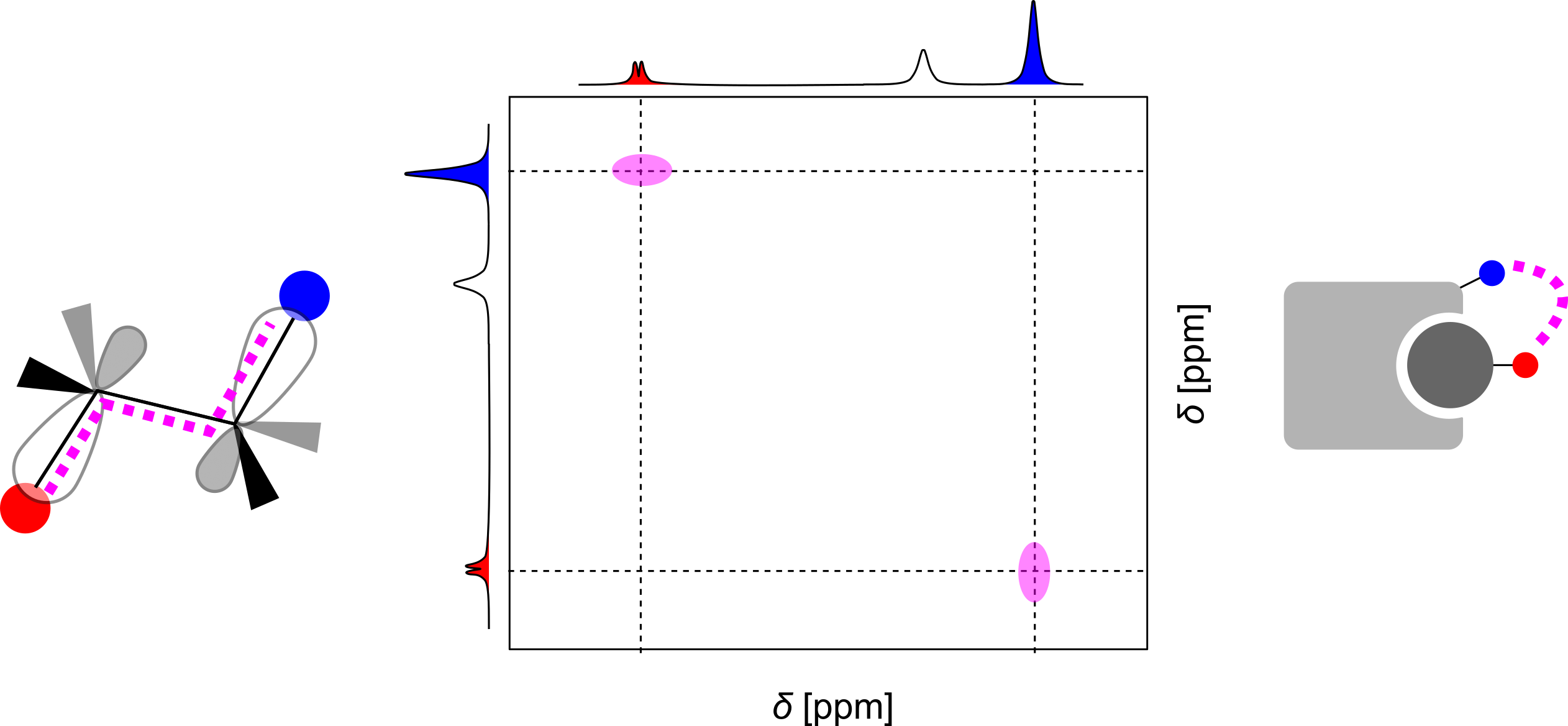 NOE: through space < 5A
through bond within a spin system
Through space correlation – determination of the mode of encapsulation into asymmetric host
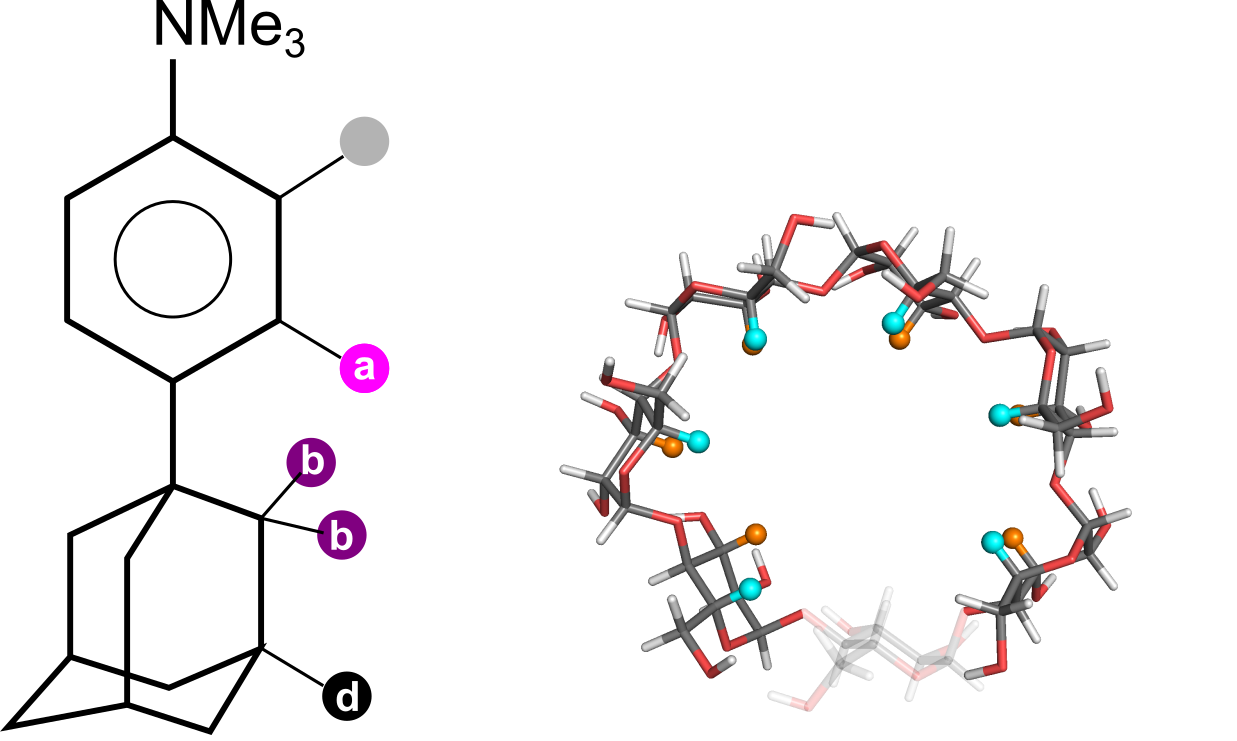 Through space correlation – determination of the mode of encapsulation
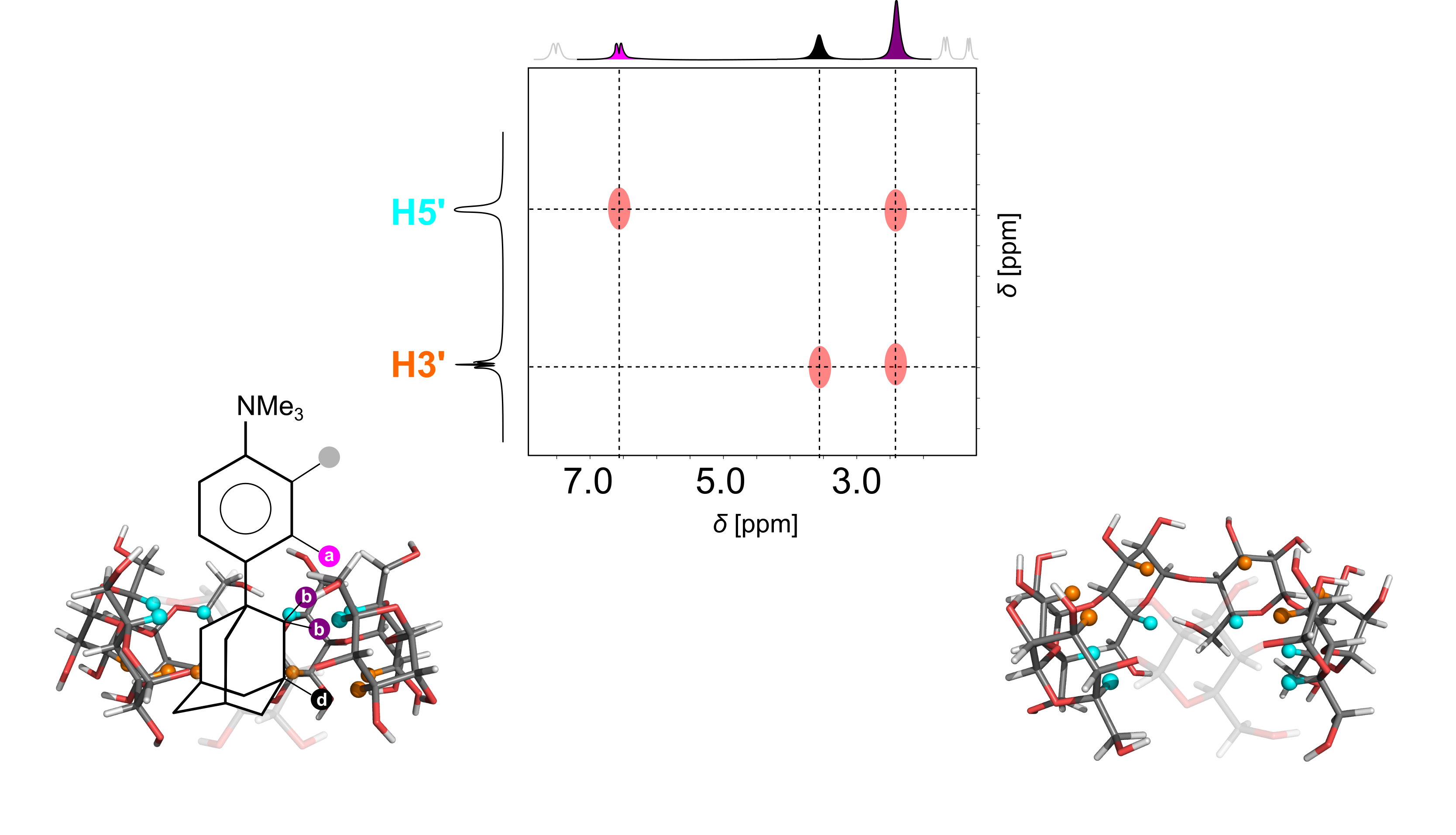 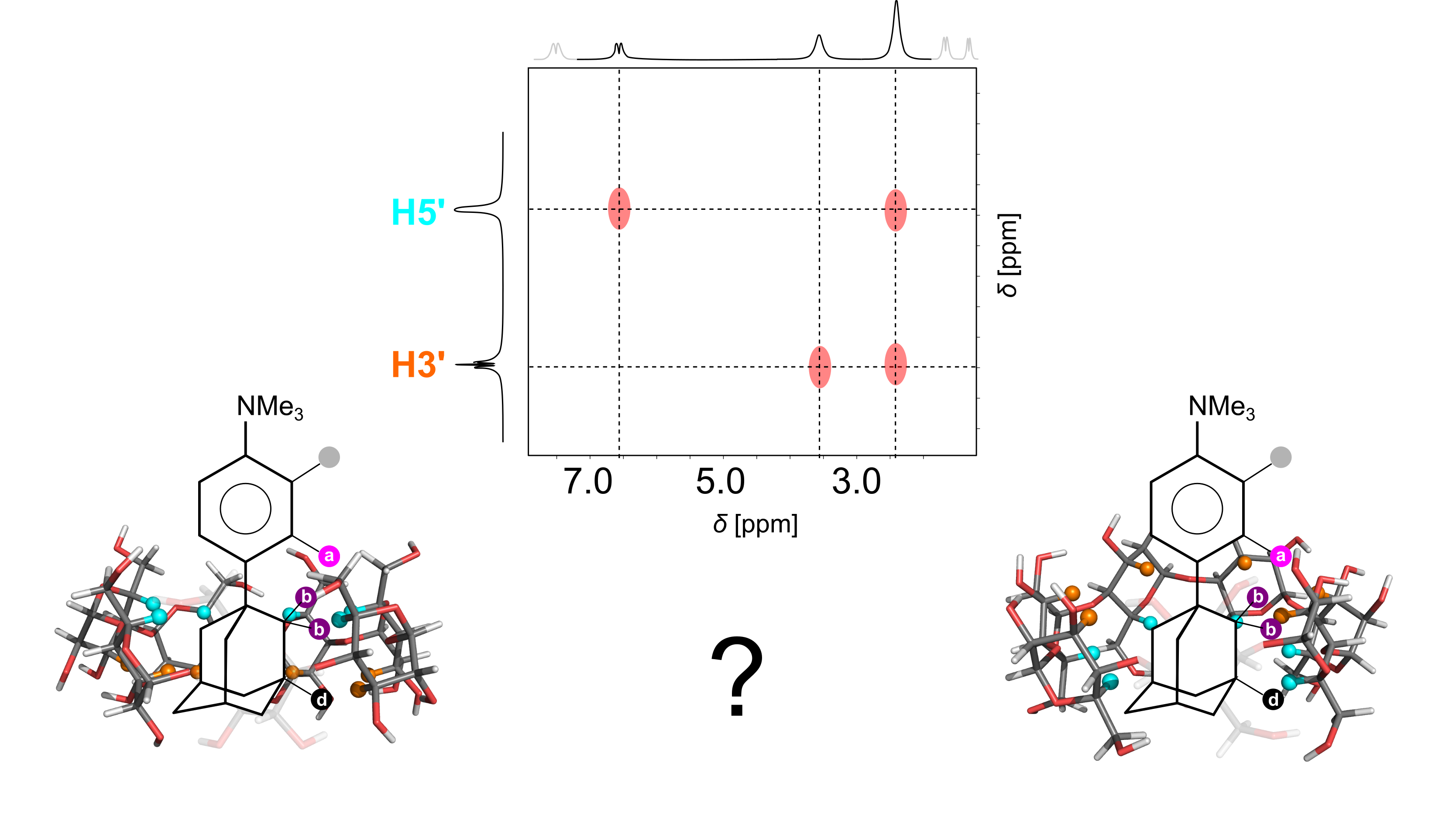 Through space correlation – determination of the mode of encapsulation
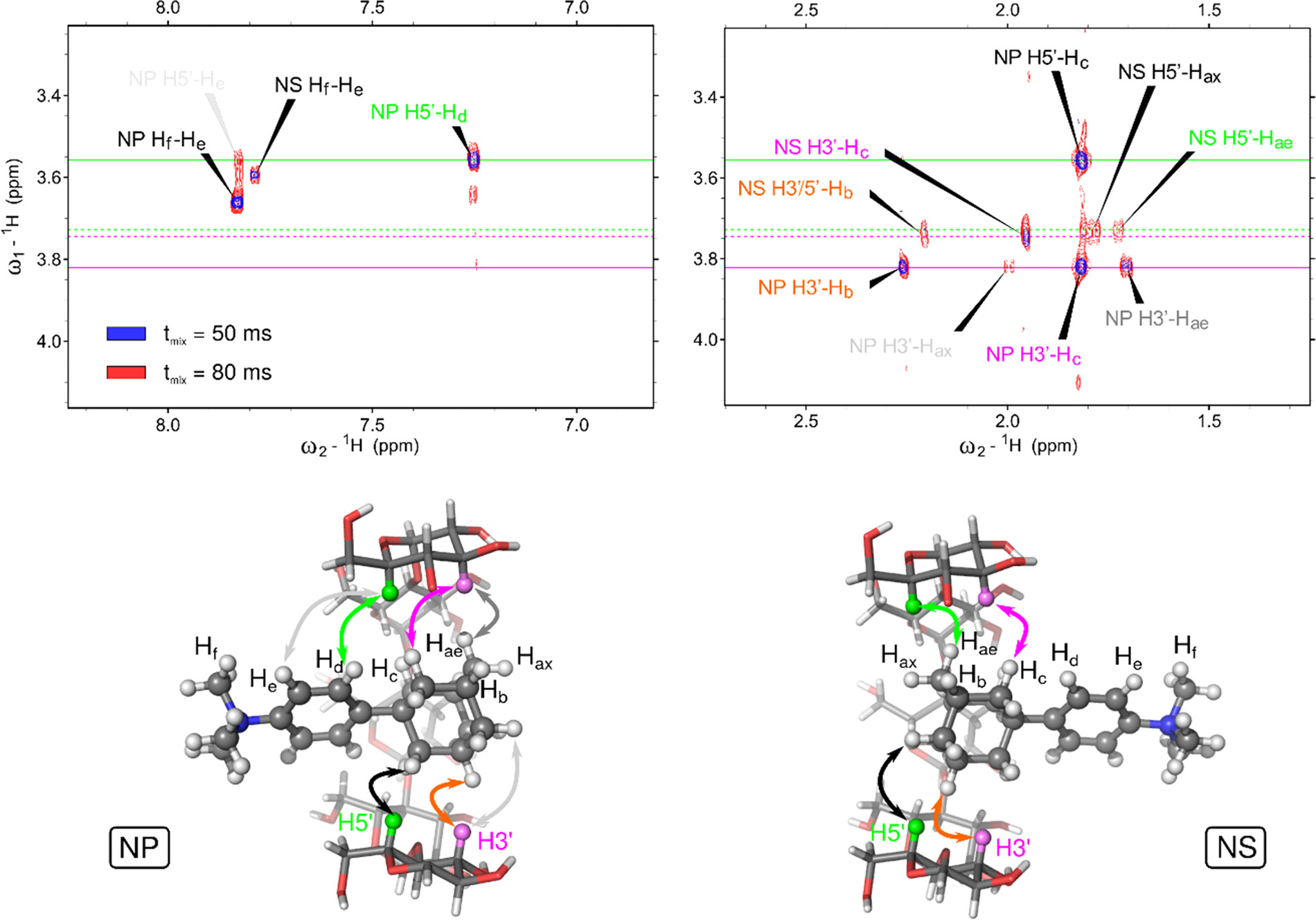 doi.org/10.1021/acs.joc.0c02917
HG binding – regimes of chemical exchange
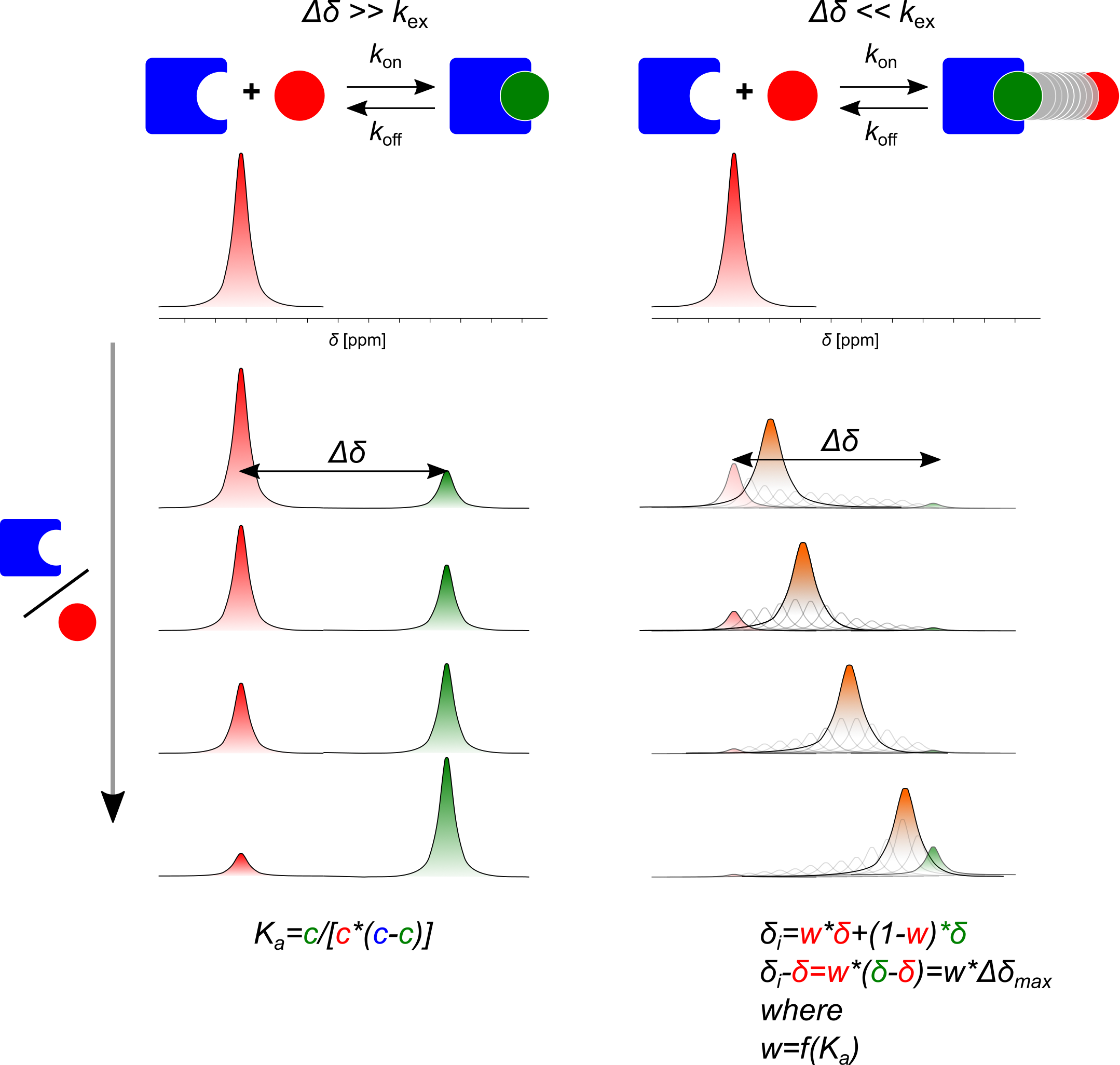 NMR of inclusion complexes with open shell ligands
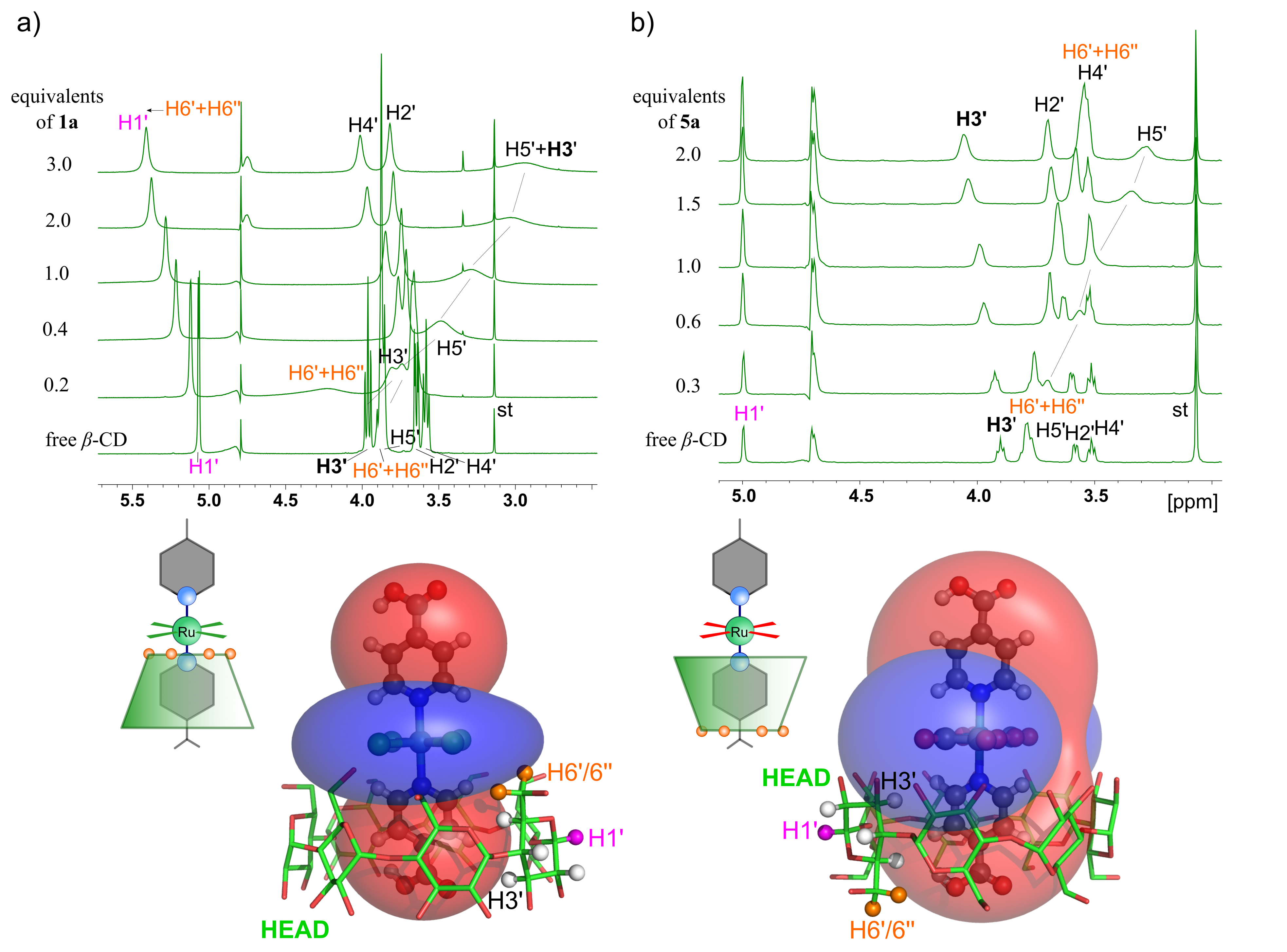 Hydrogen bonding characterized by ssNMR
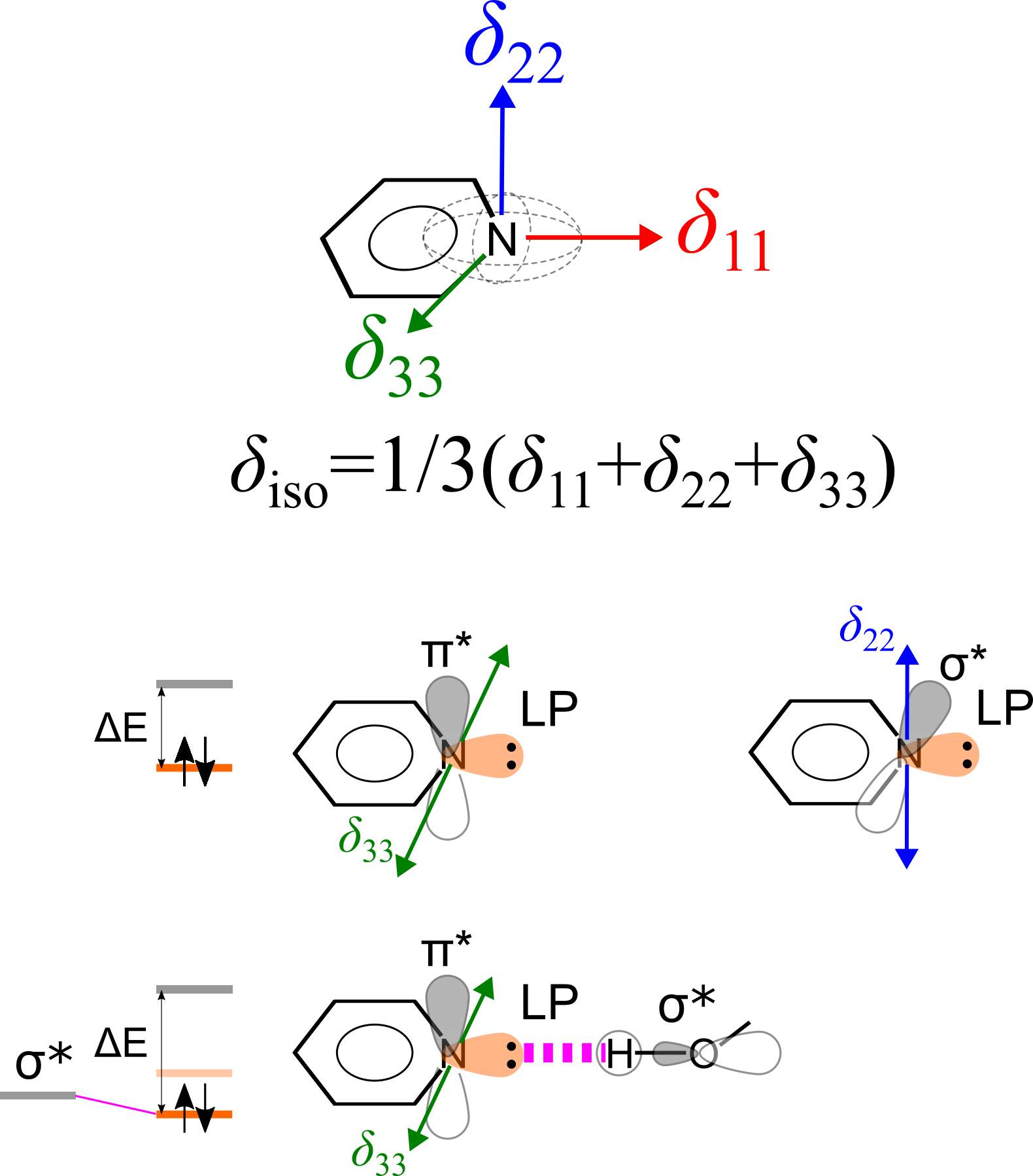 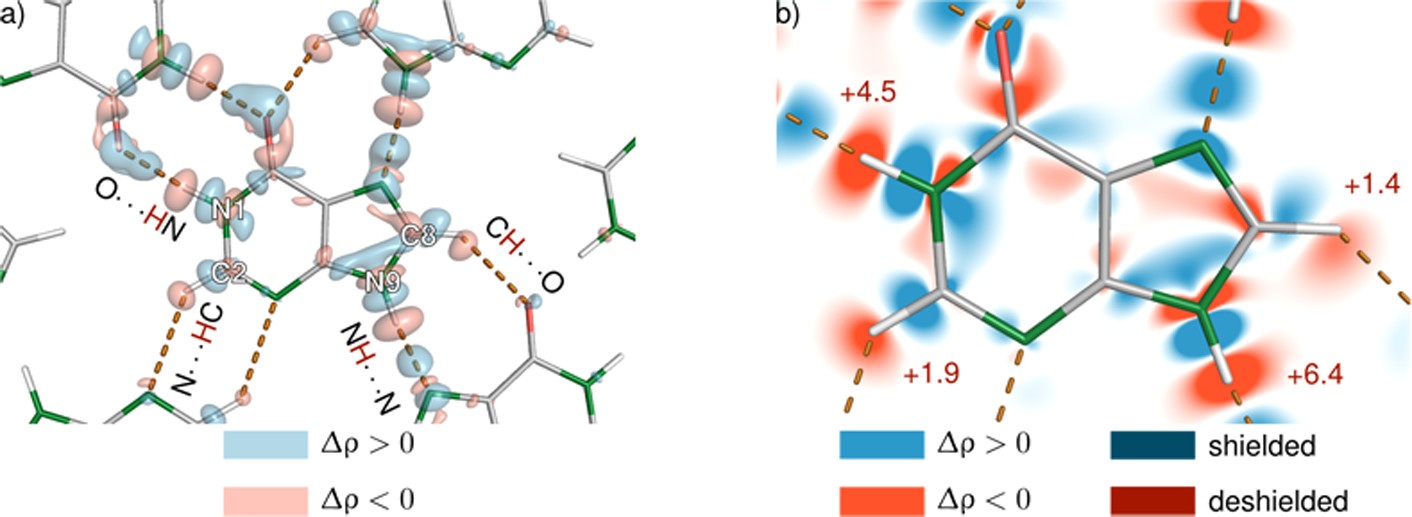 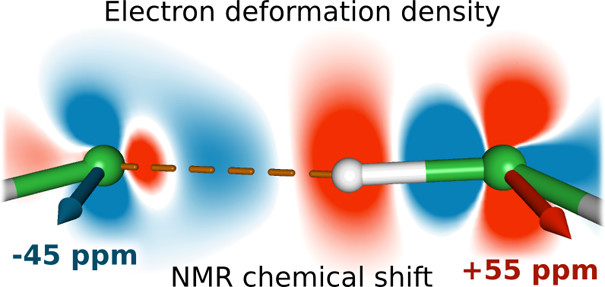 Thanks for Your attention
https://www.ceitec.eu/structure-of-biosystems-and-molecular-materials/rg108/publication